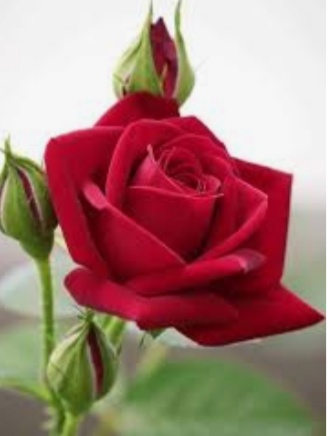 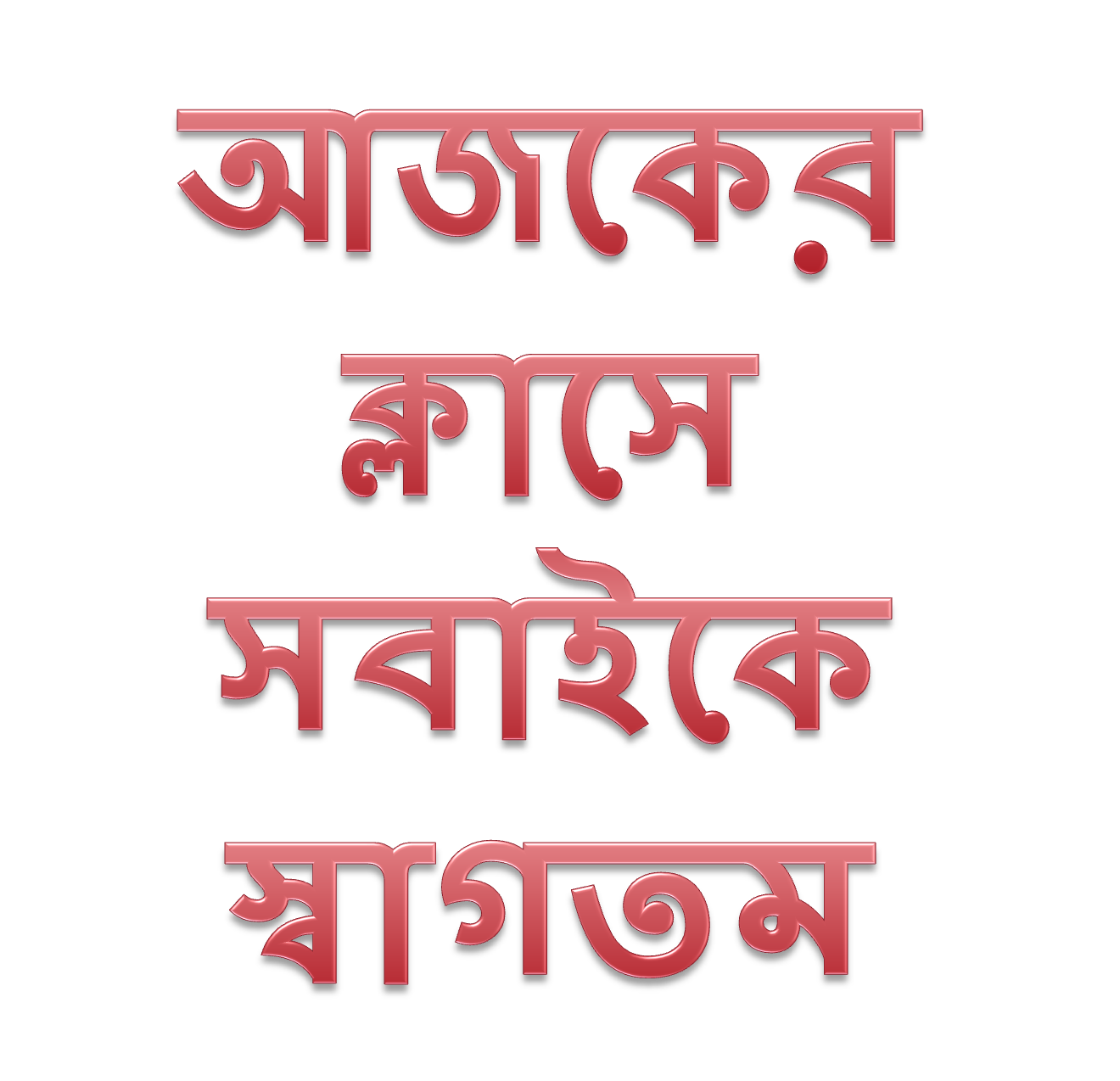 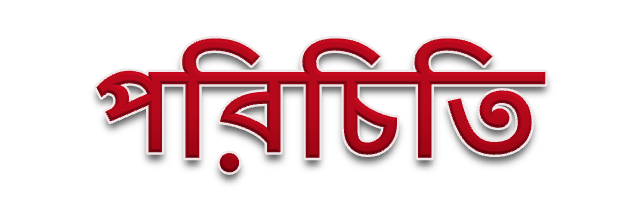 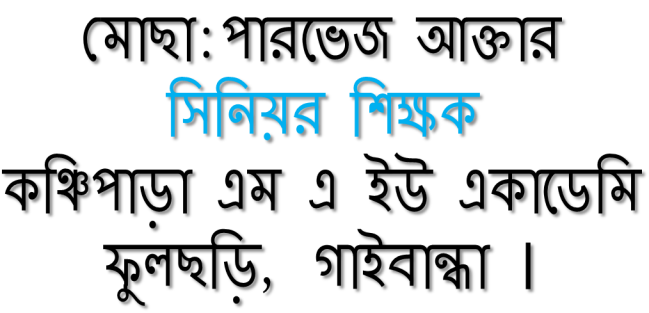 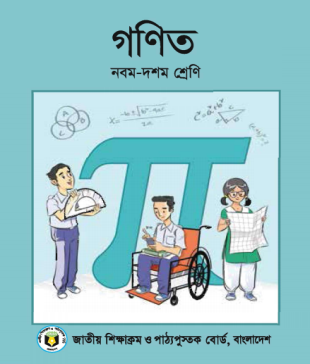 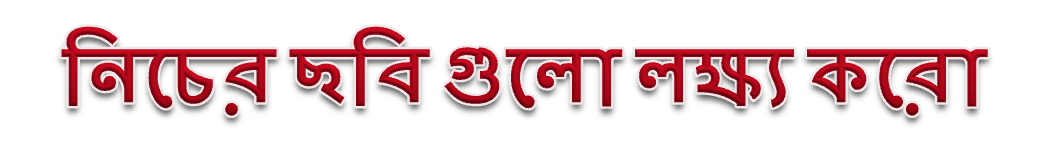 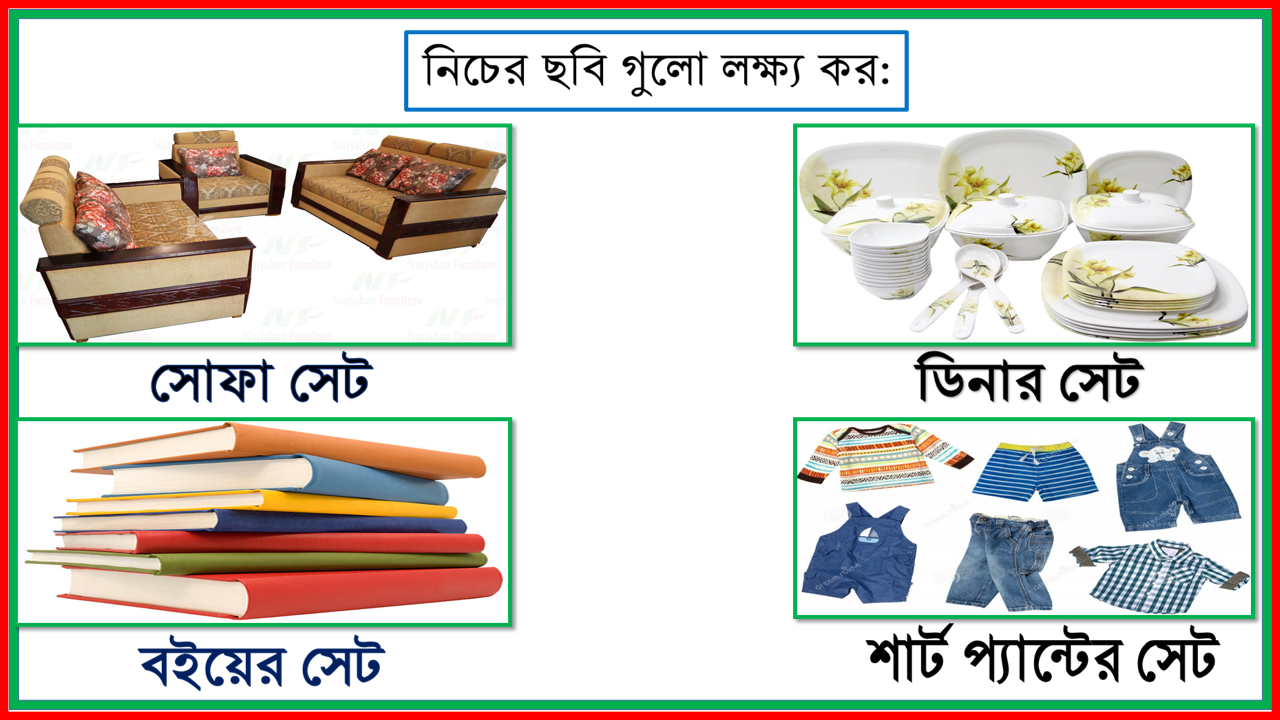 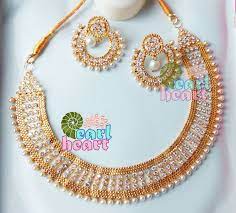 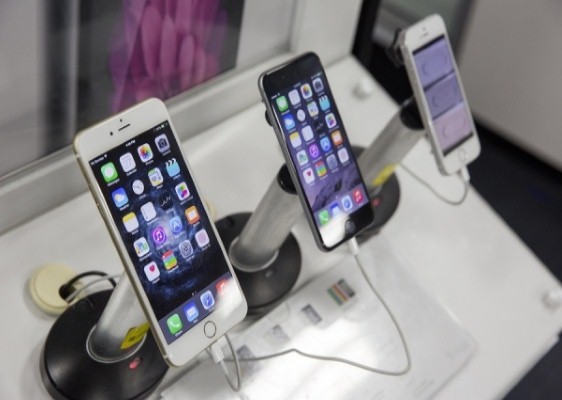 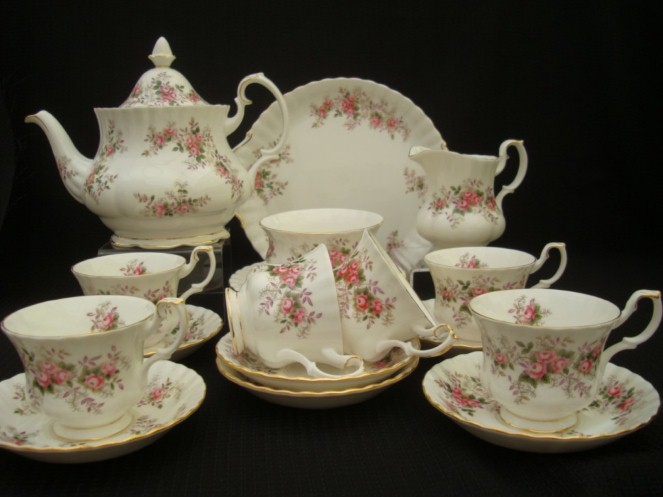 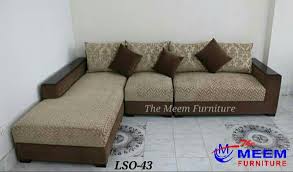 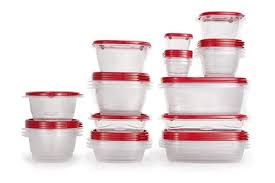 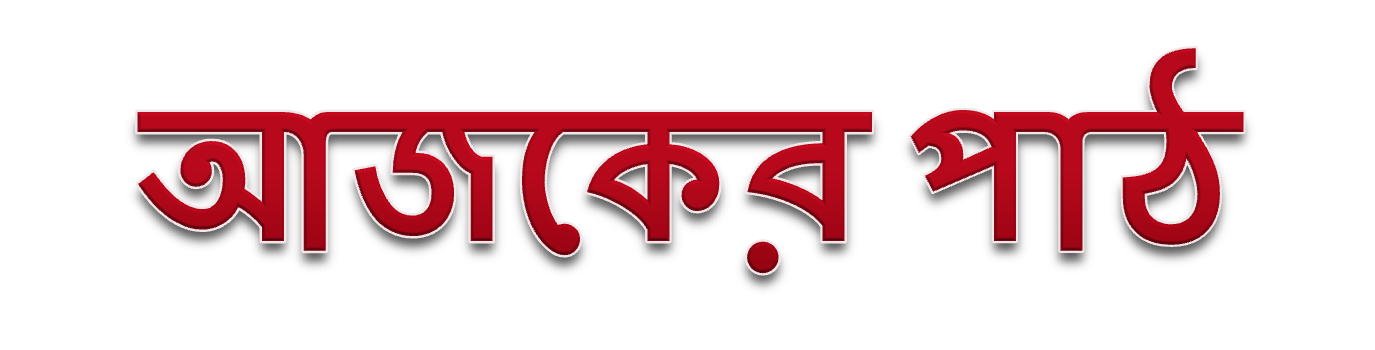 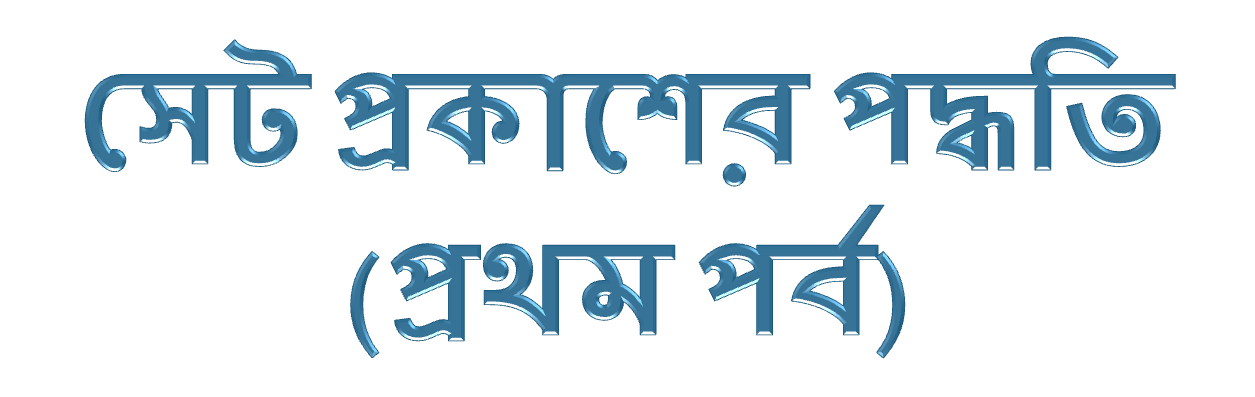 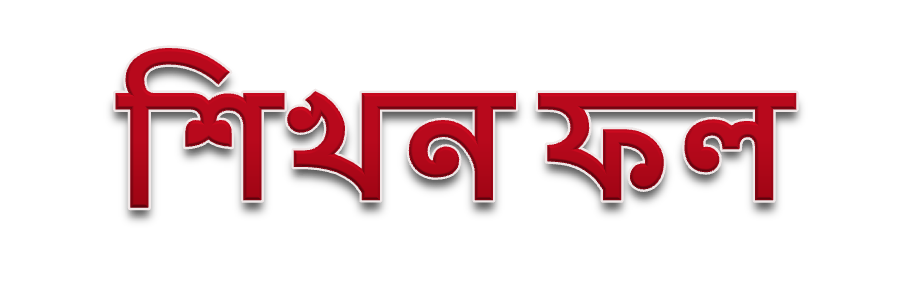 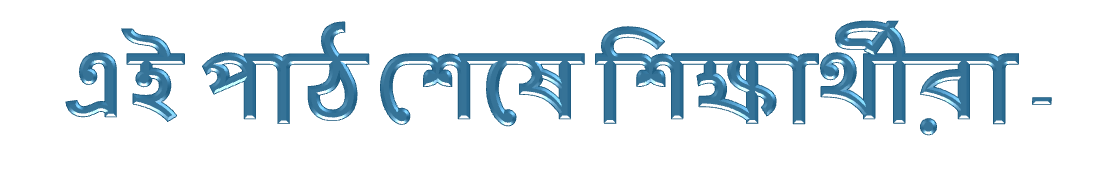 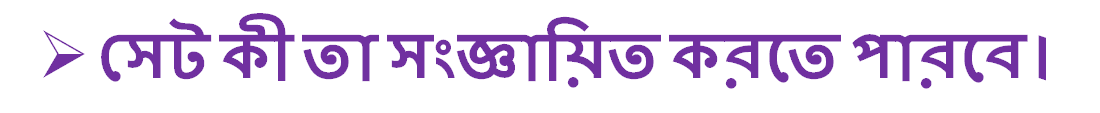 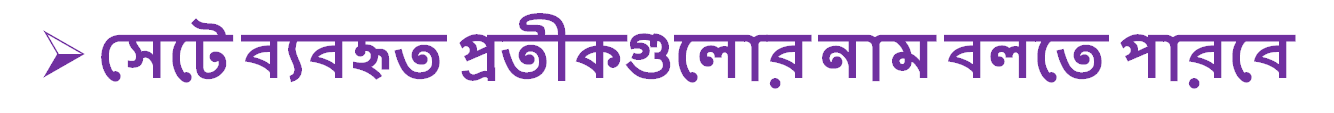 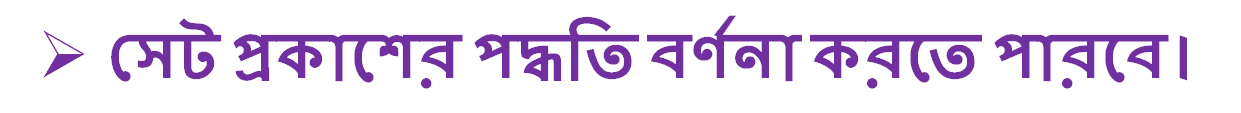 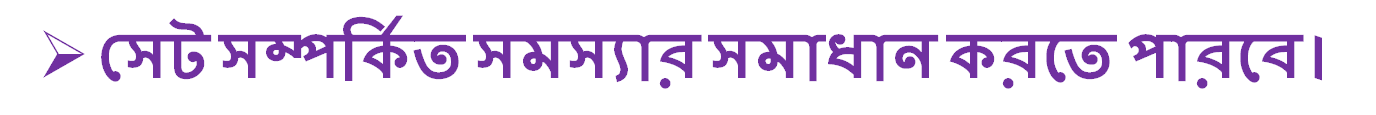 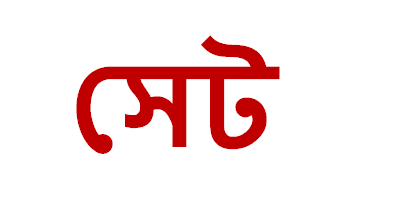 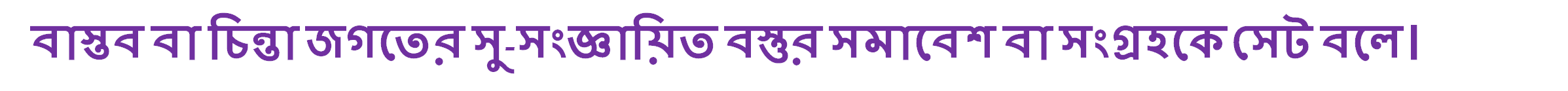 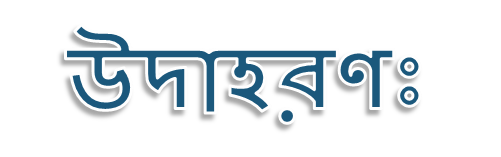 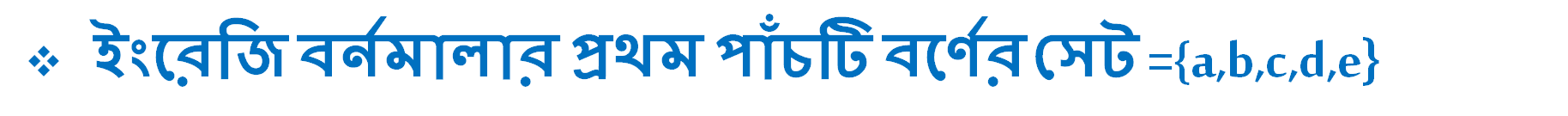 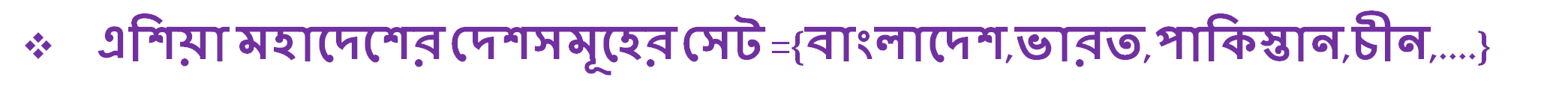 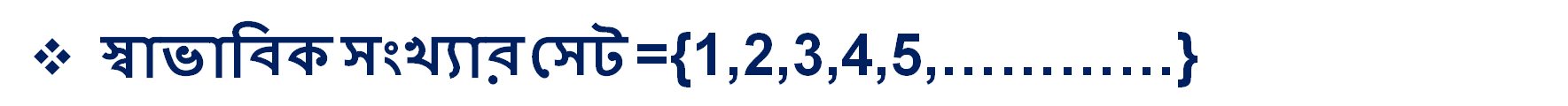 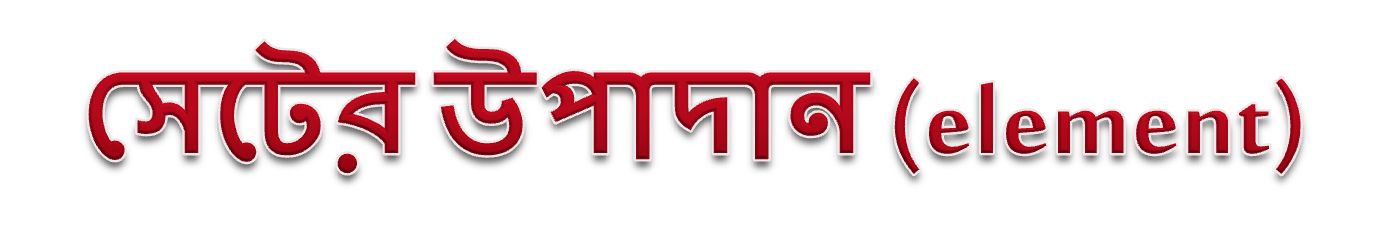 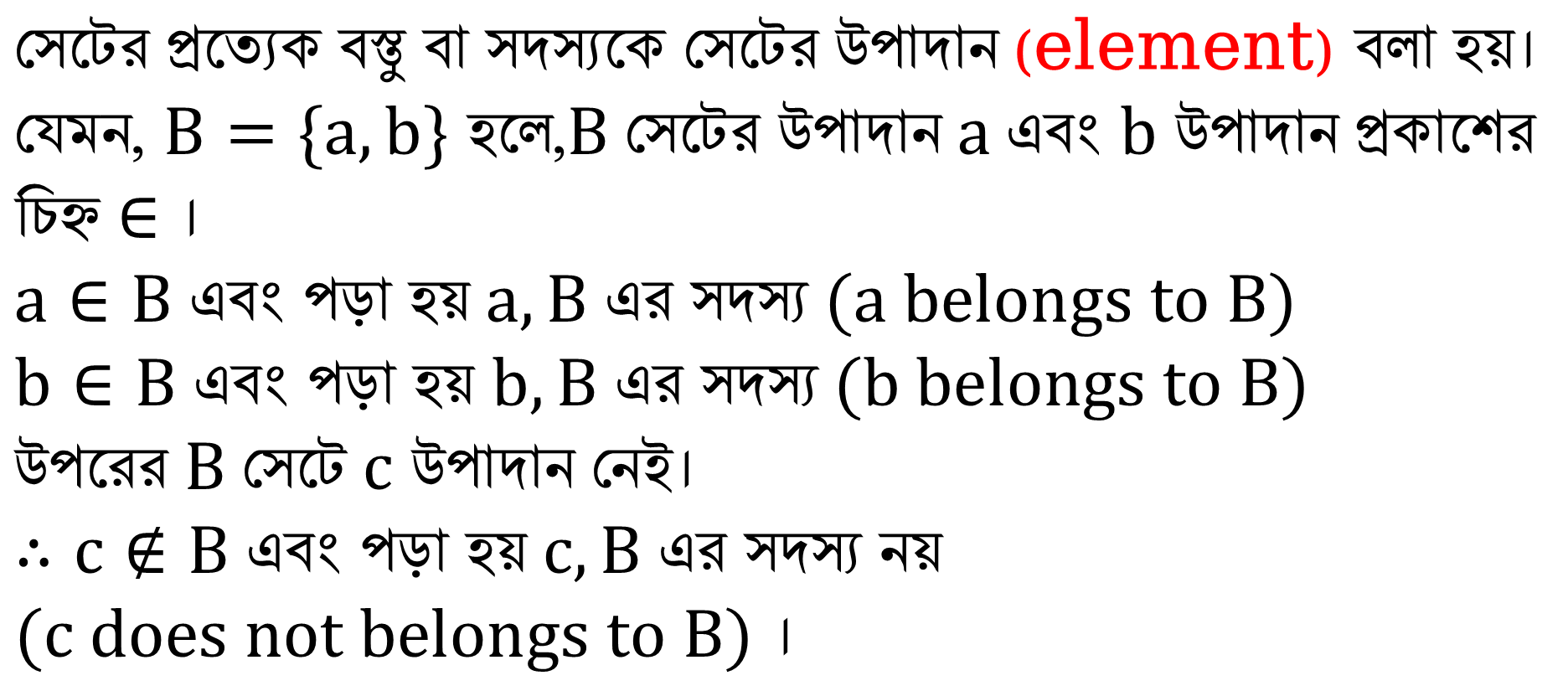 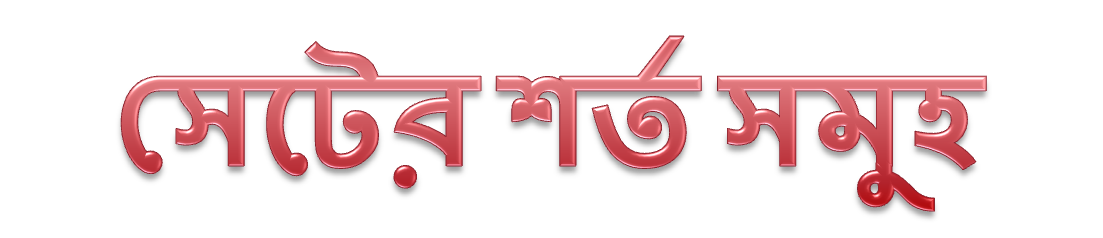 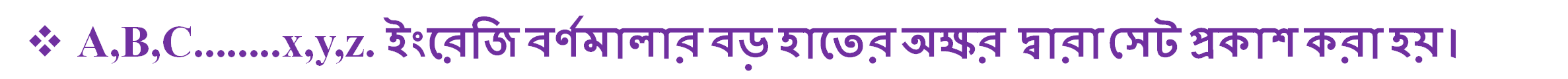 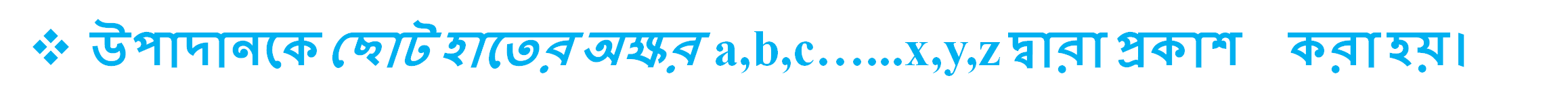 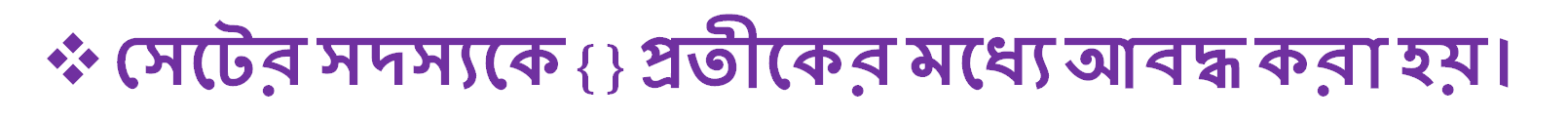 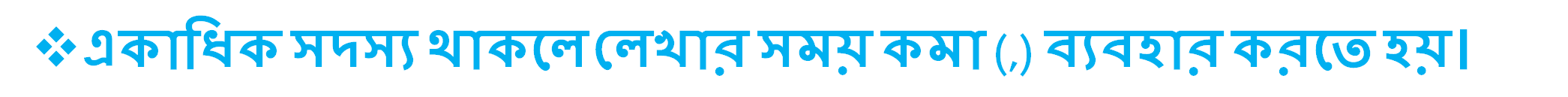 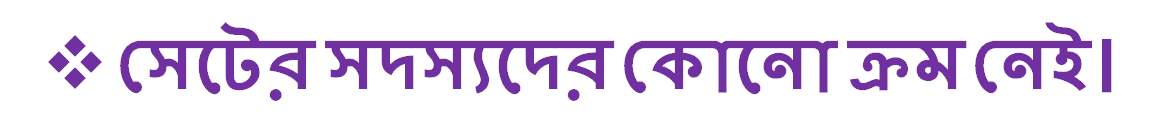 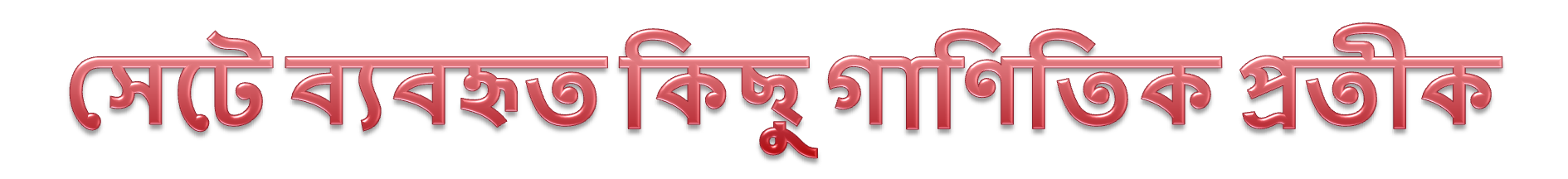 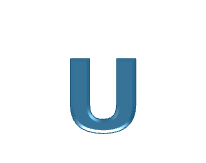 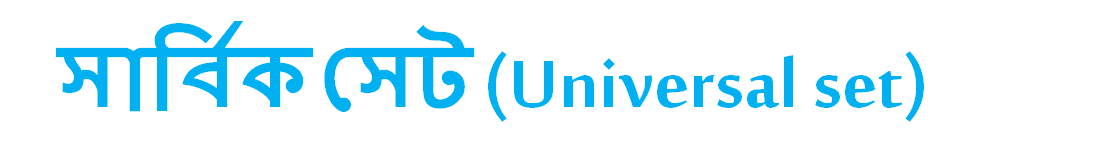 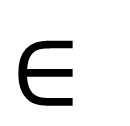 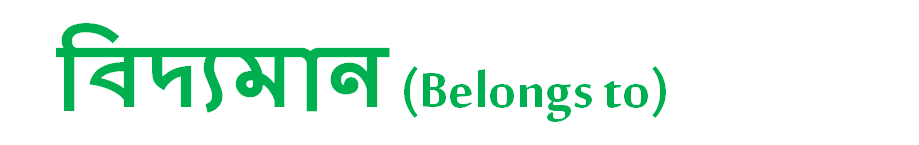 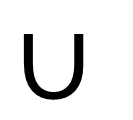 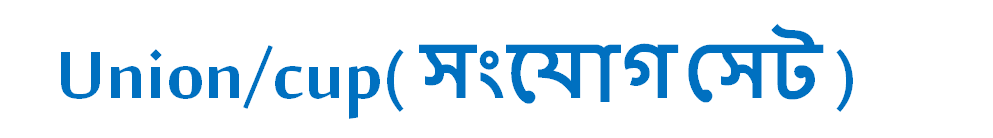 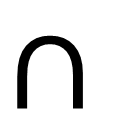 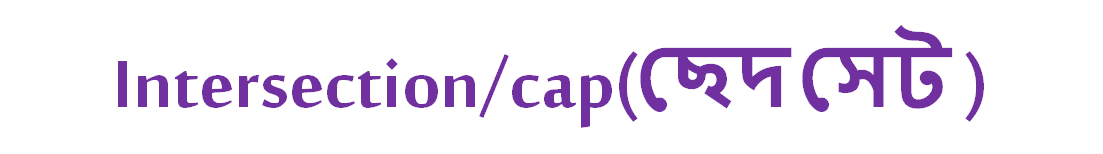 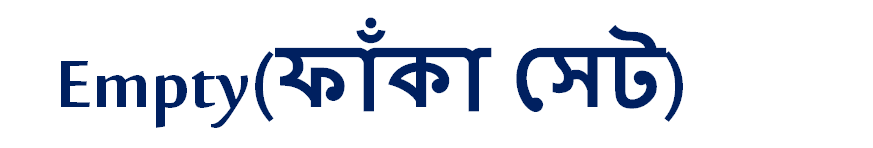 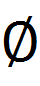 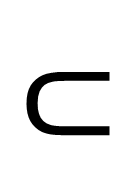 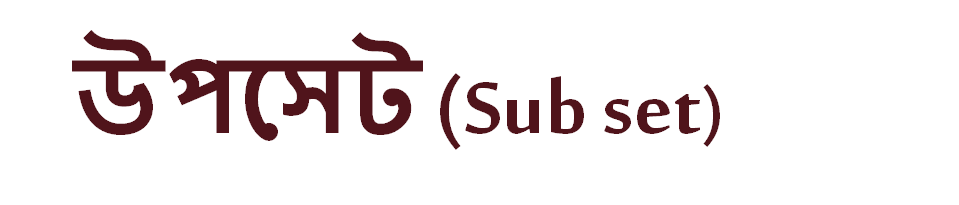 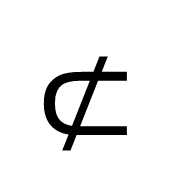 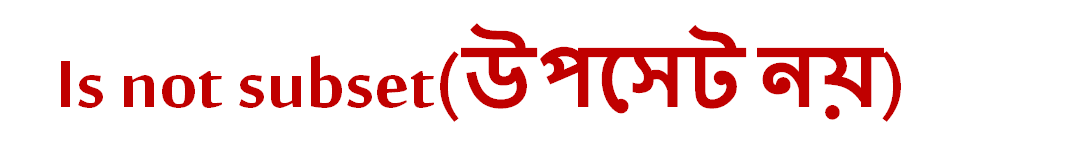 সেট প্রকাশের পদ্ধতি
সেট দুই পদ্ধতিতে প্রকাশ করা হয়। যথা:
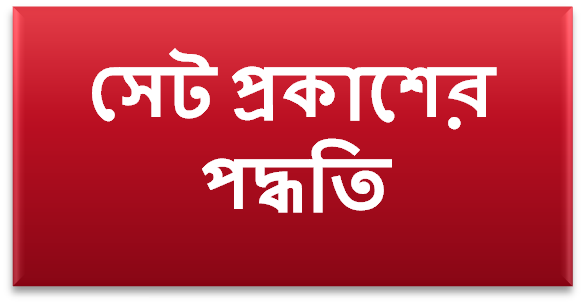 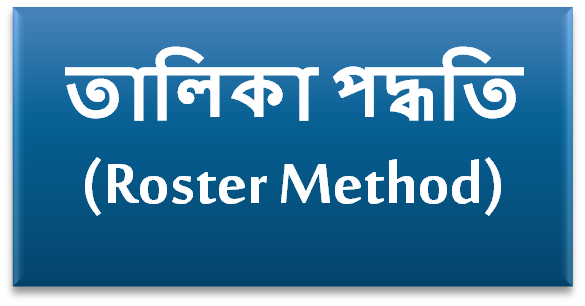 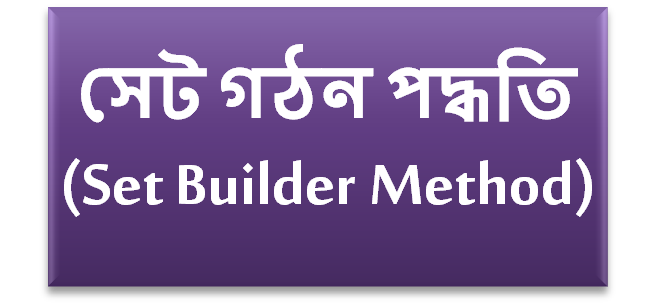 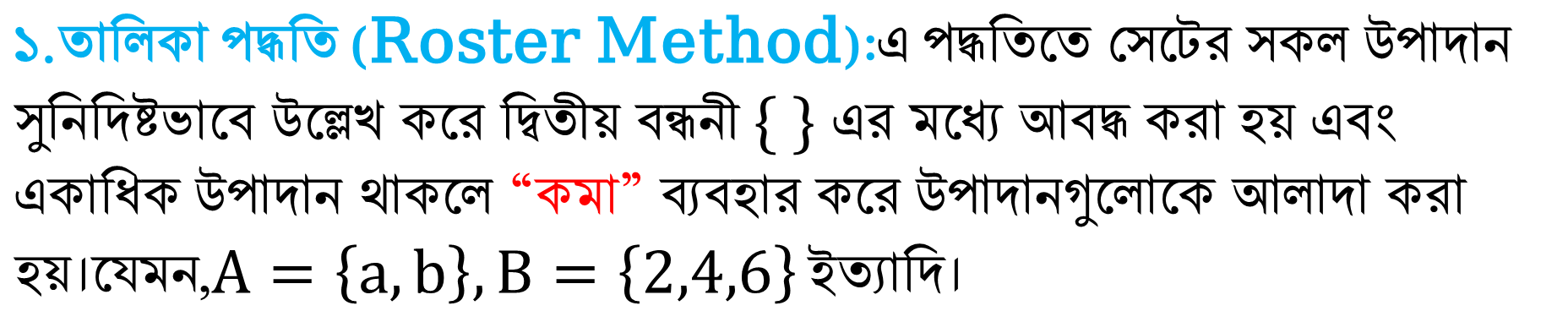 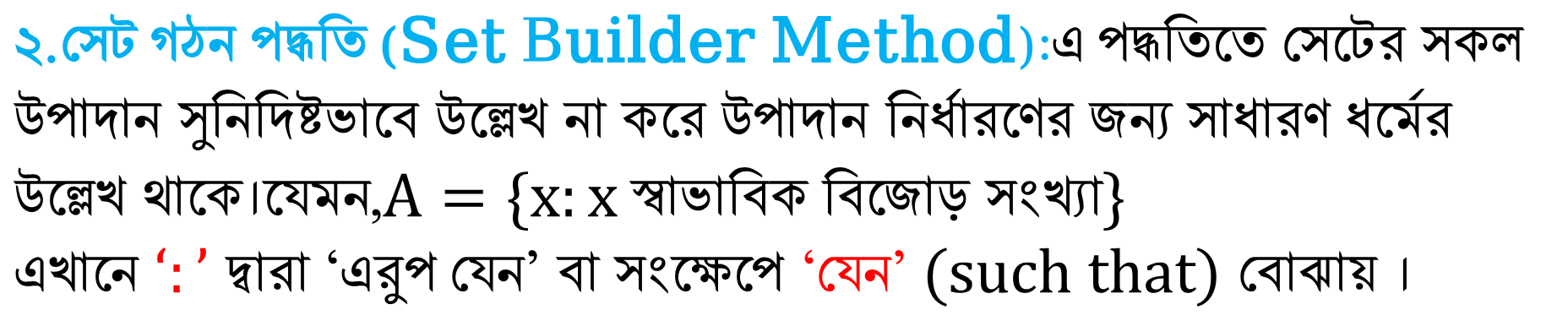 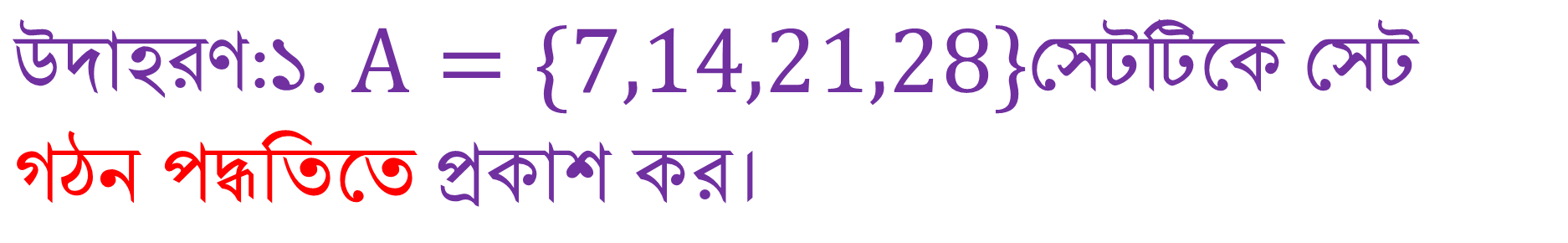 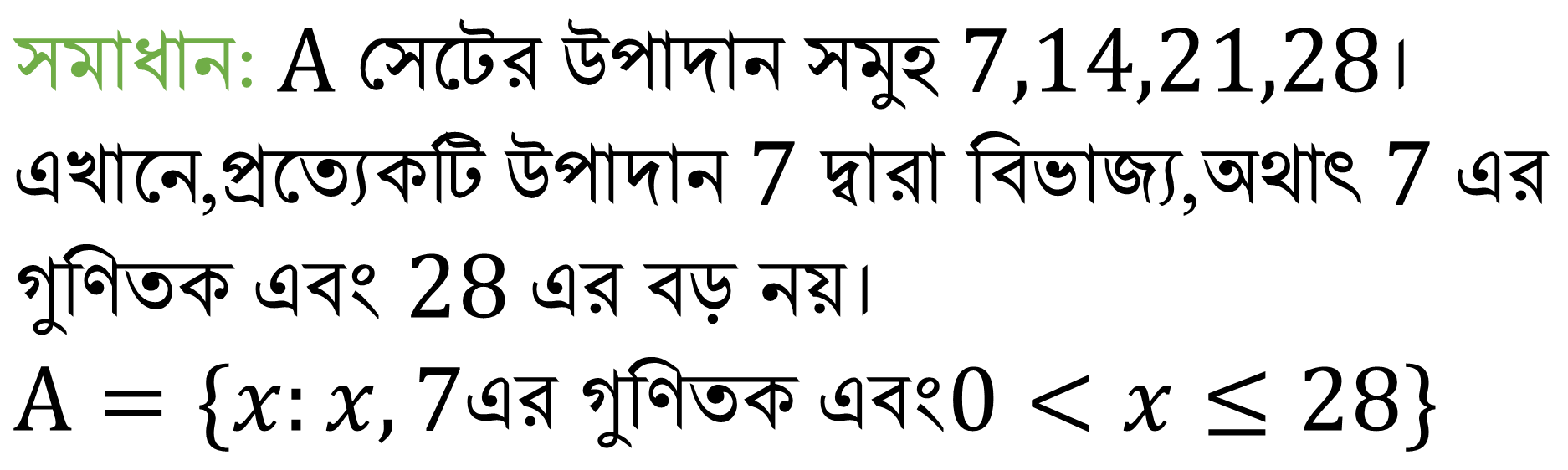 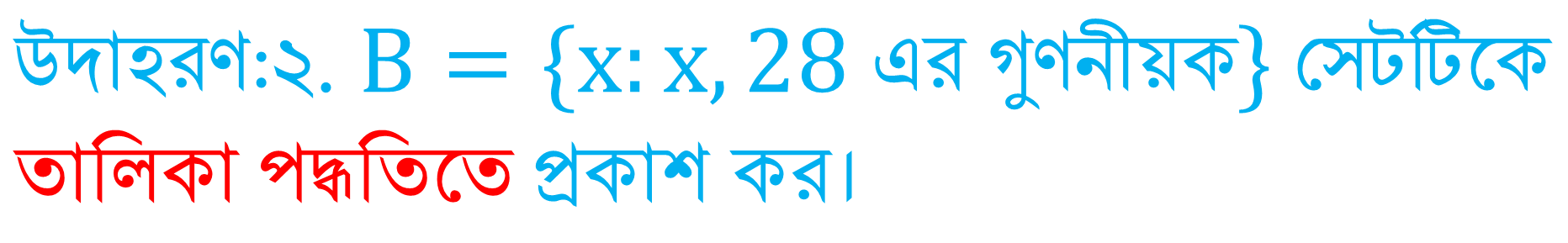 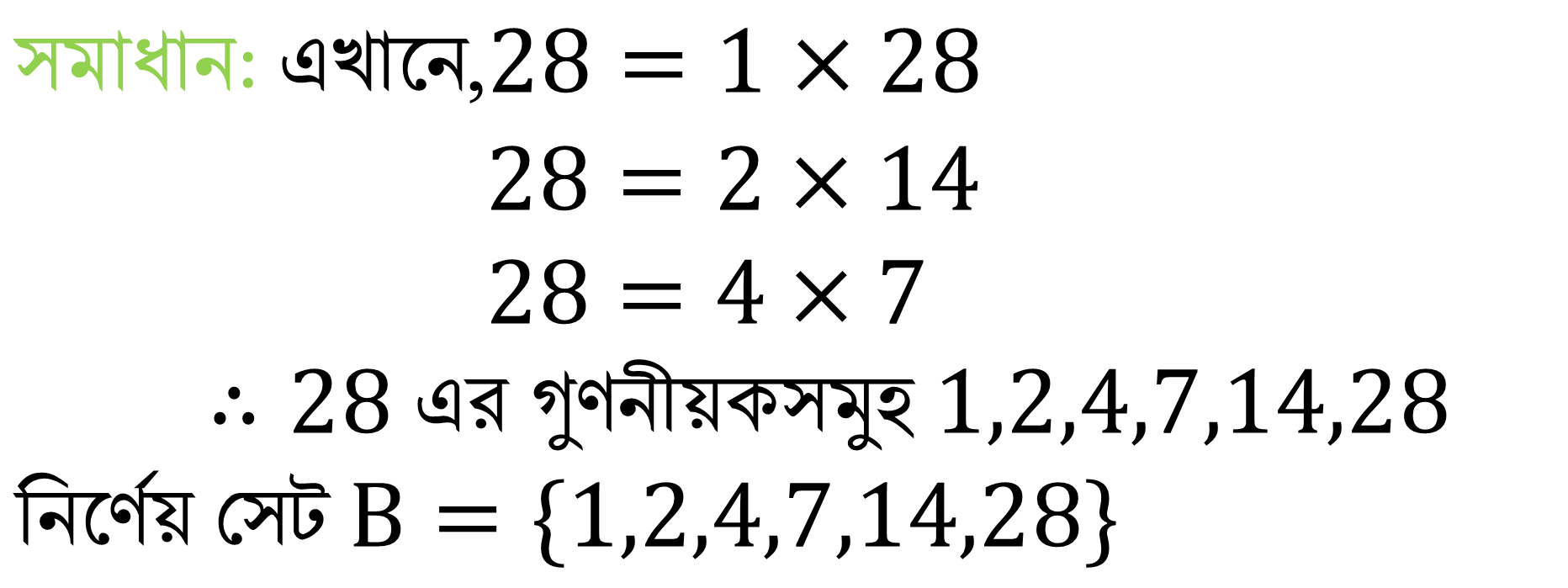 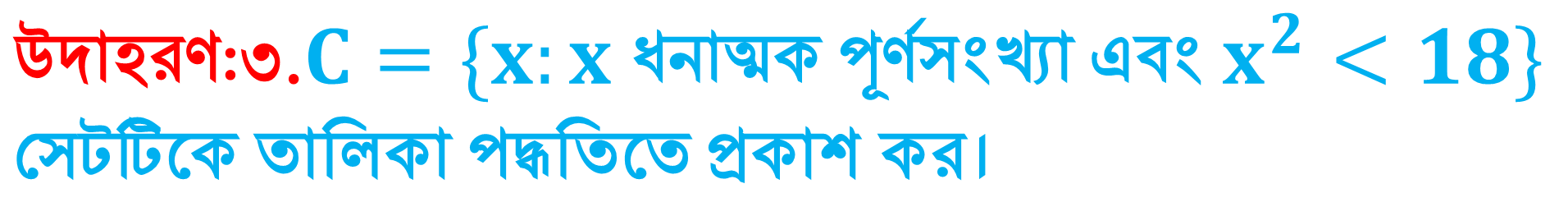 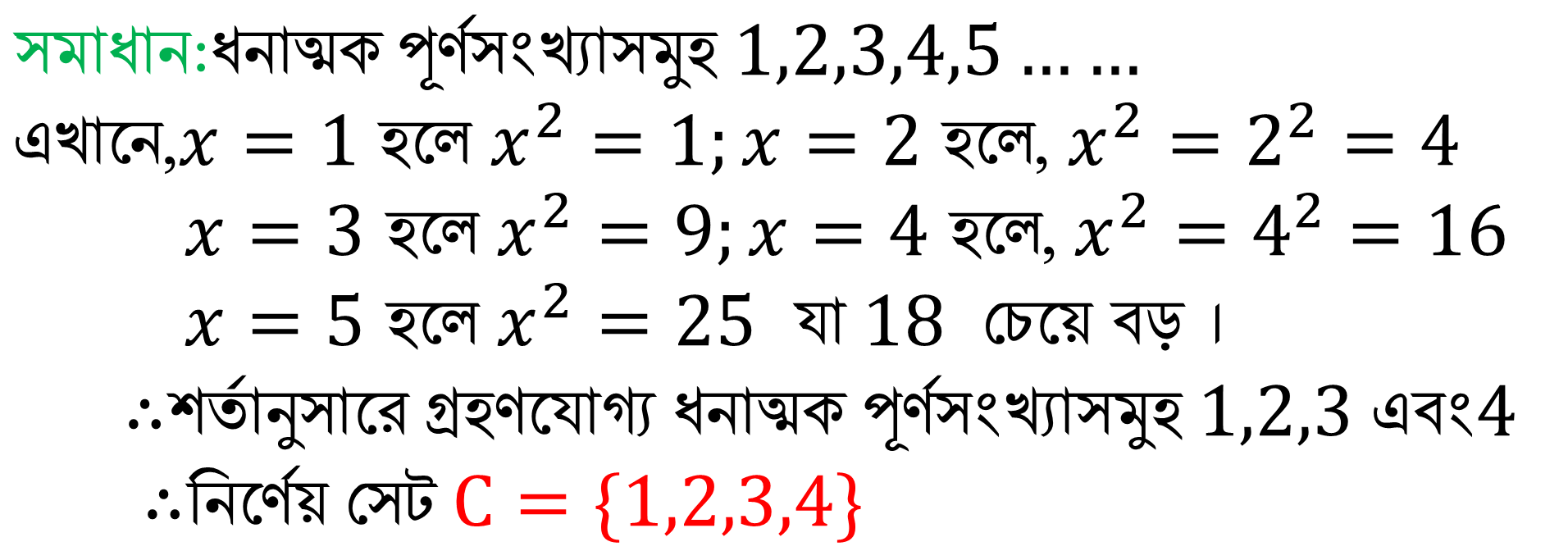 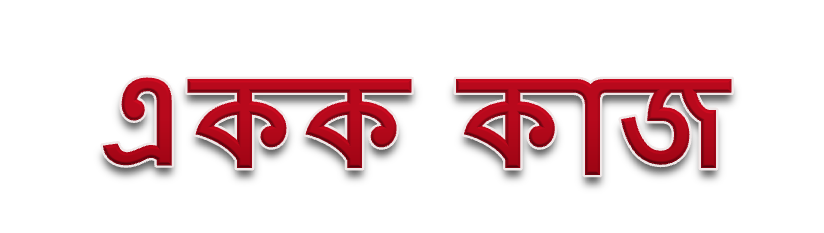 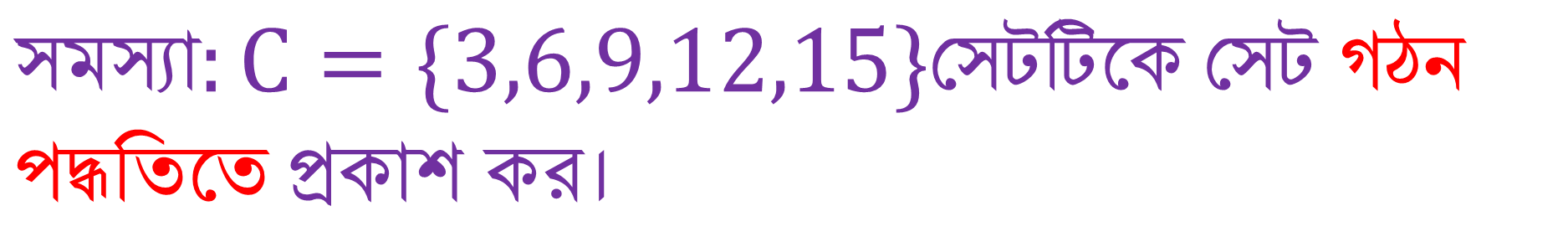 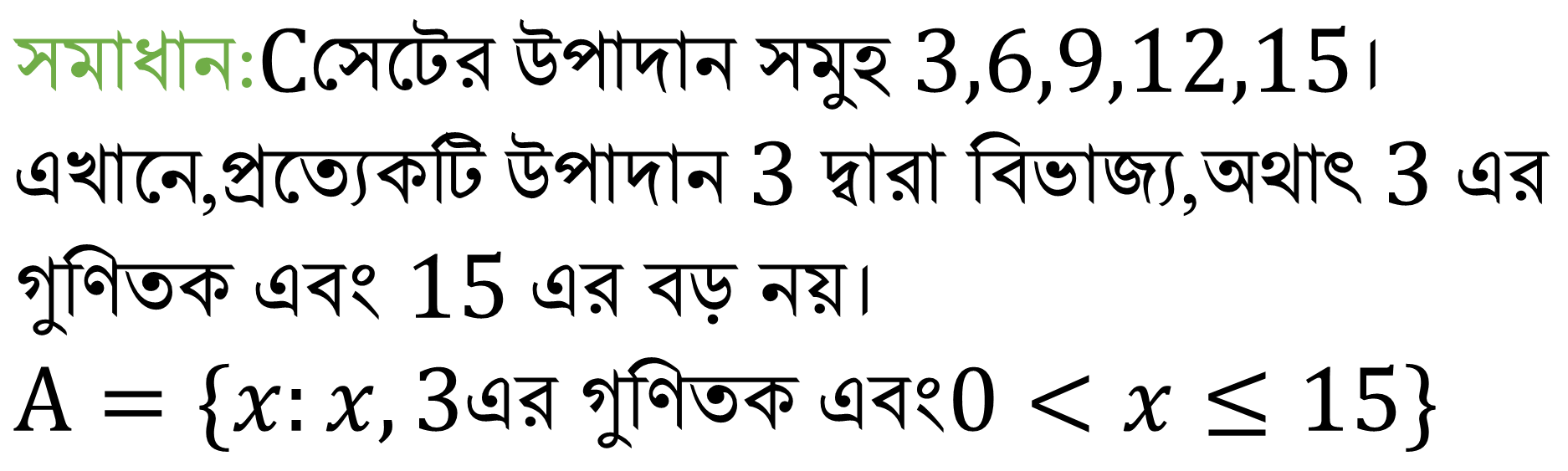 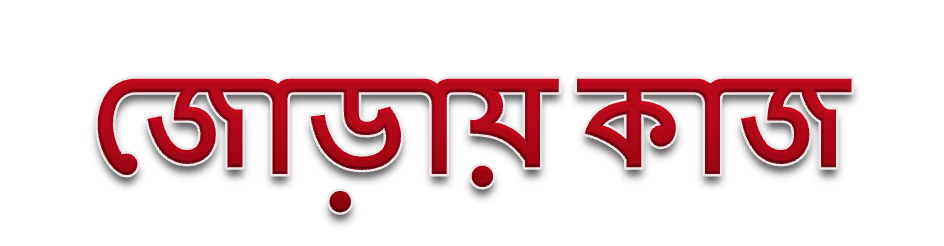 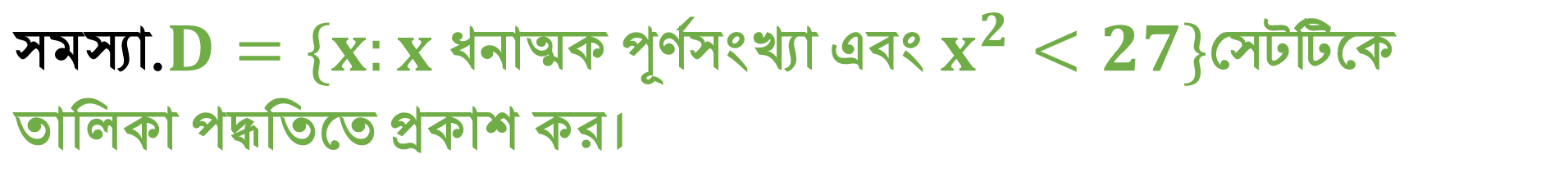 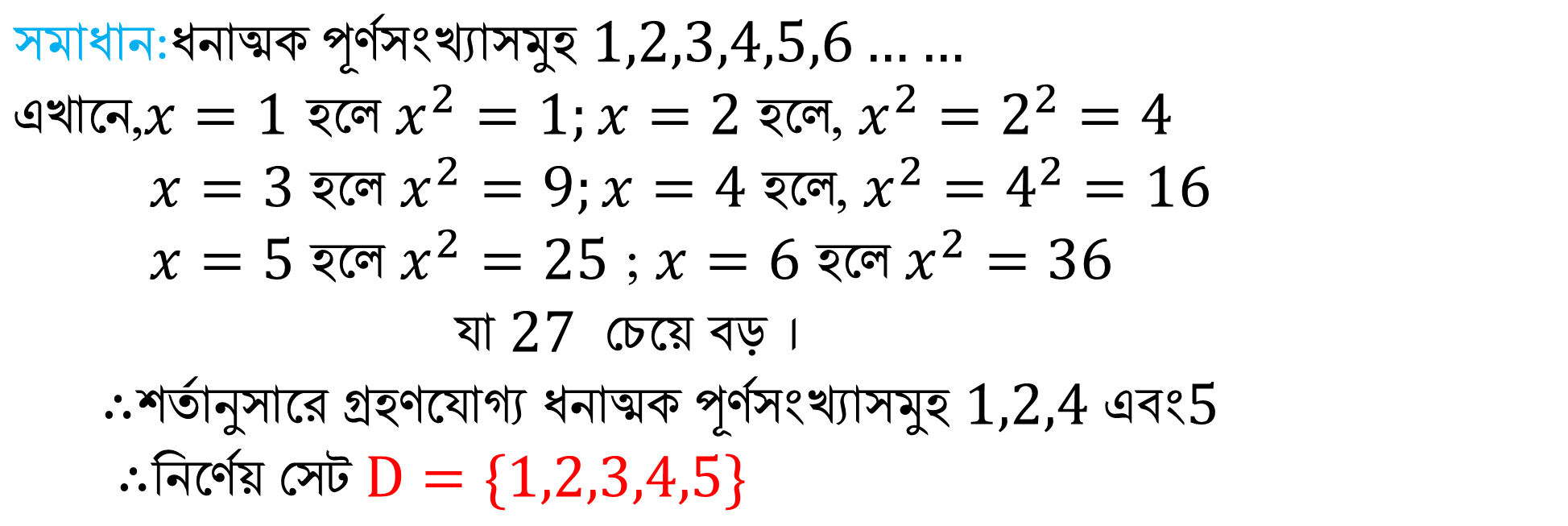 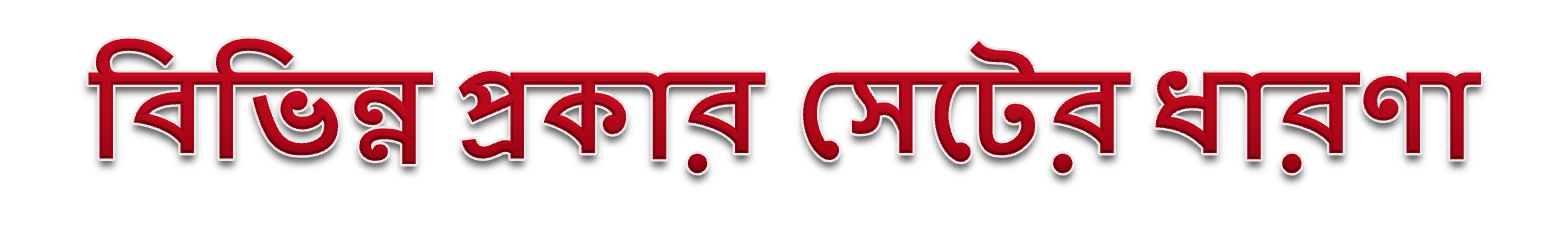 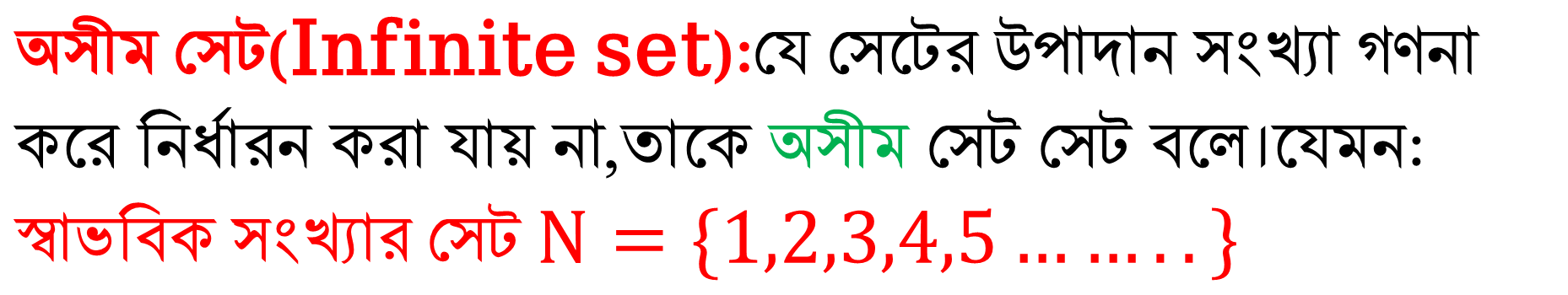 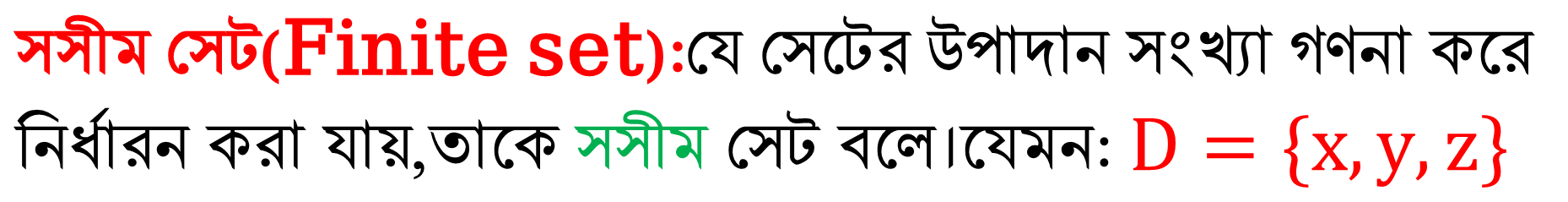 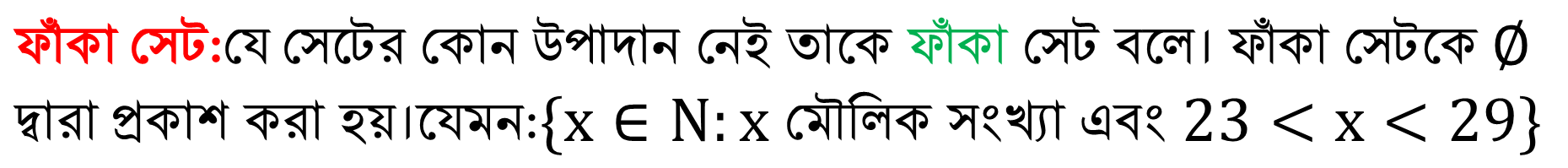 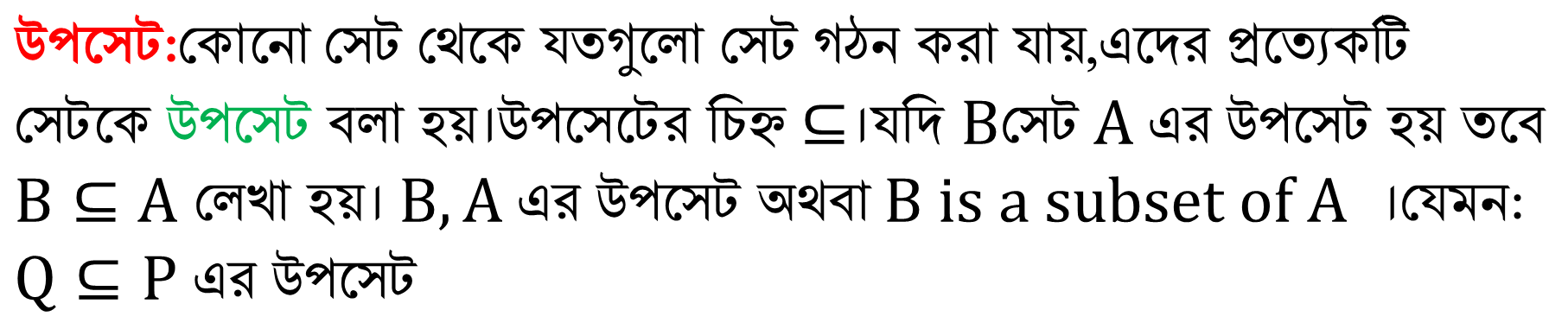 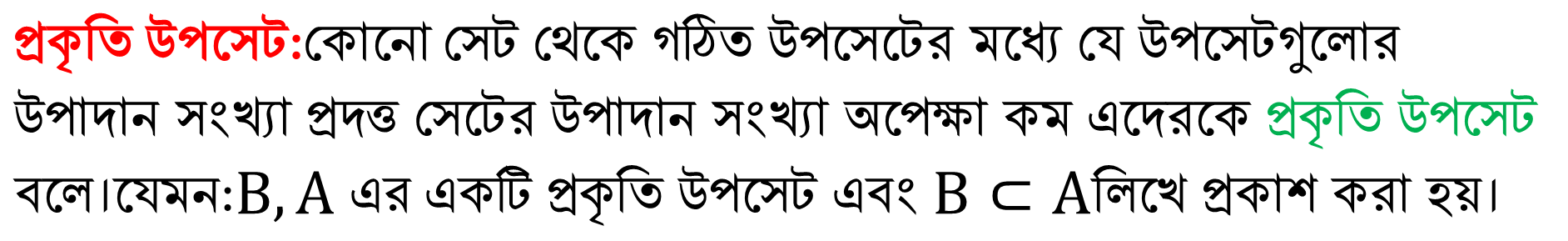 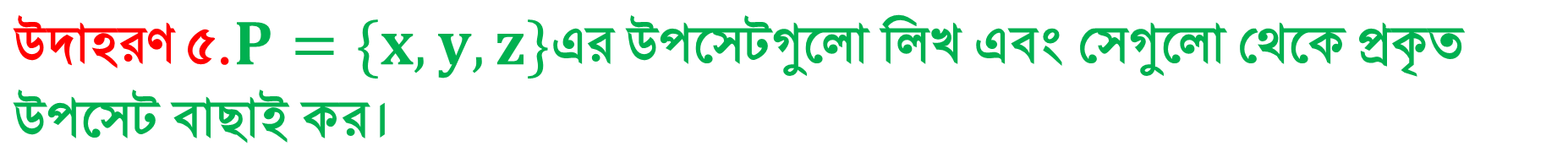 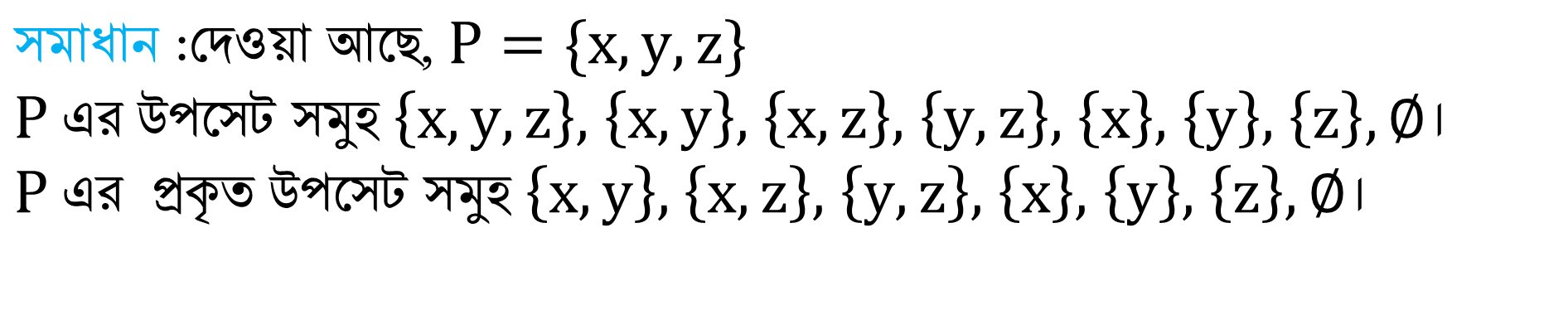 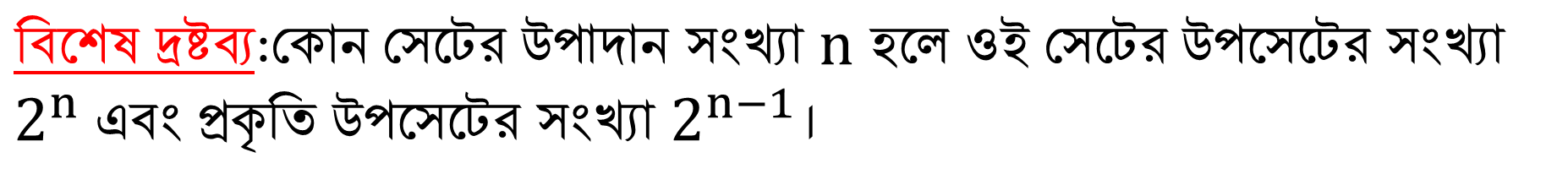 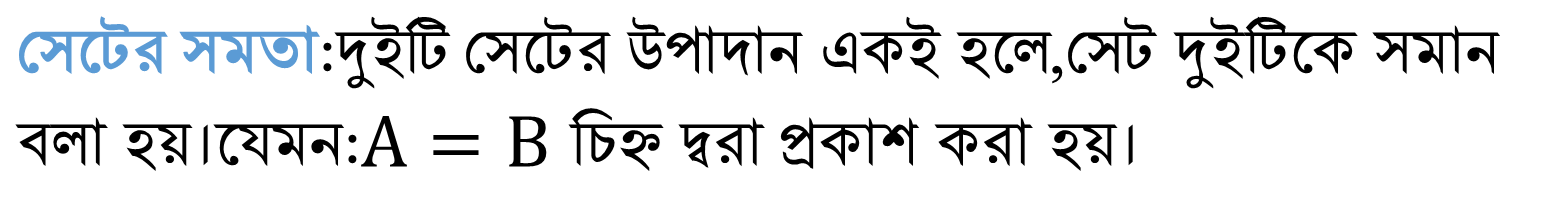 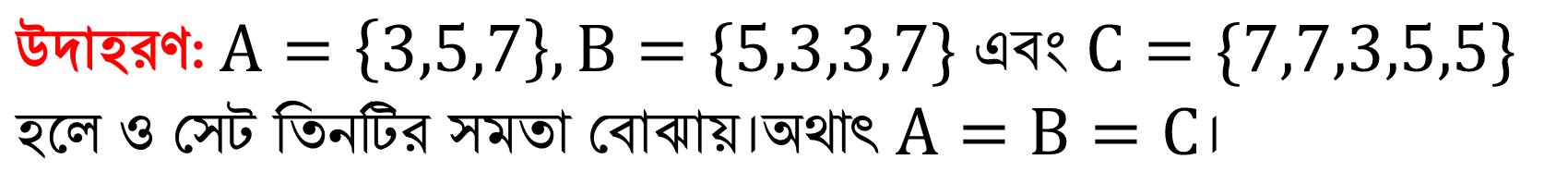 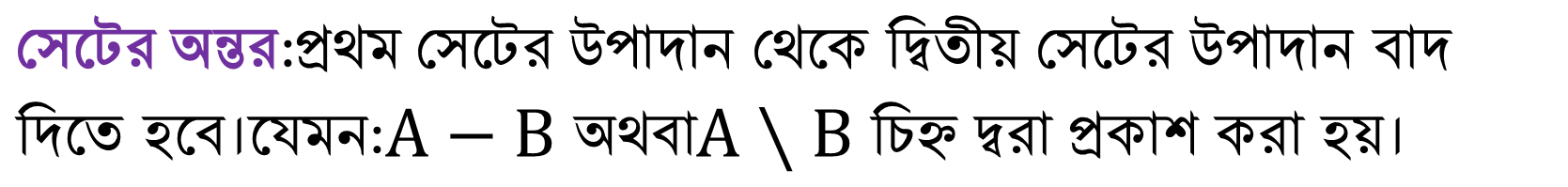 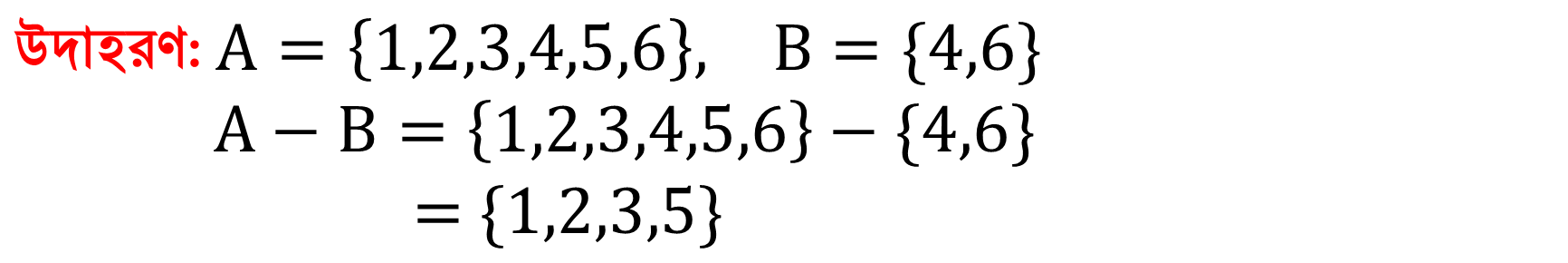 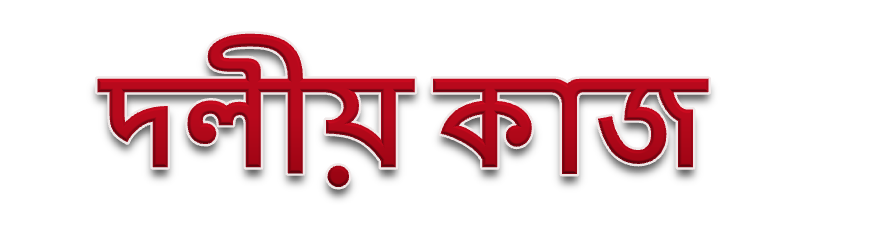 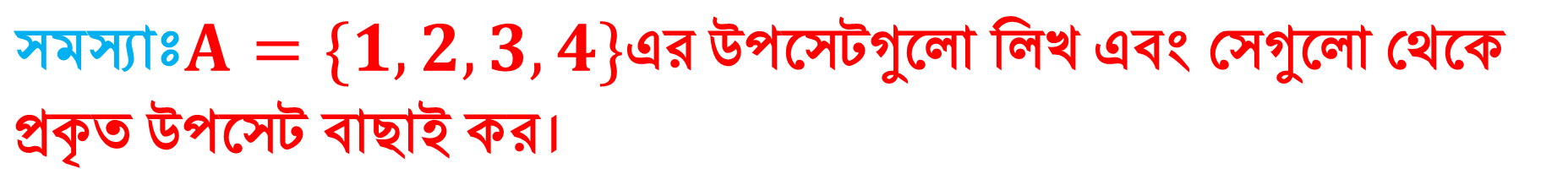 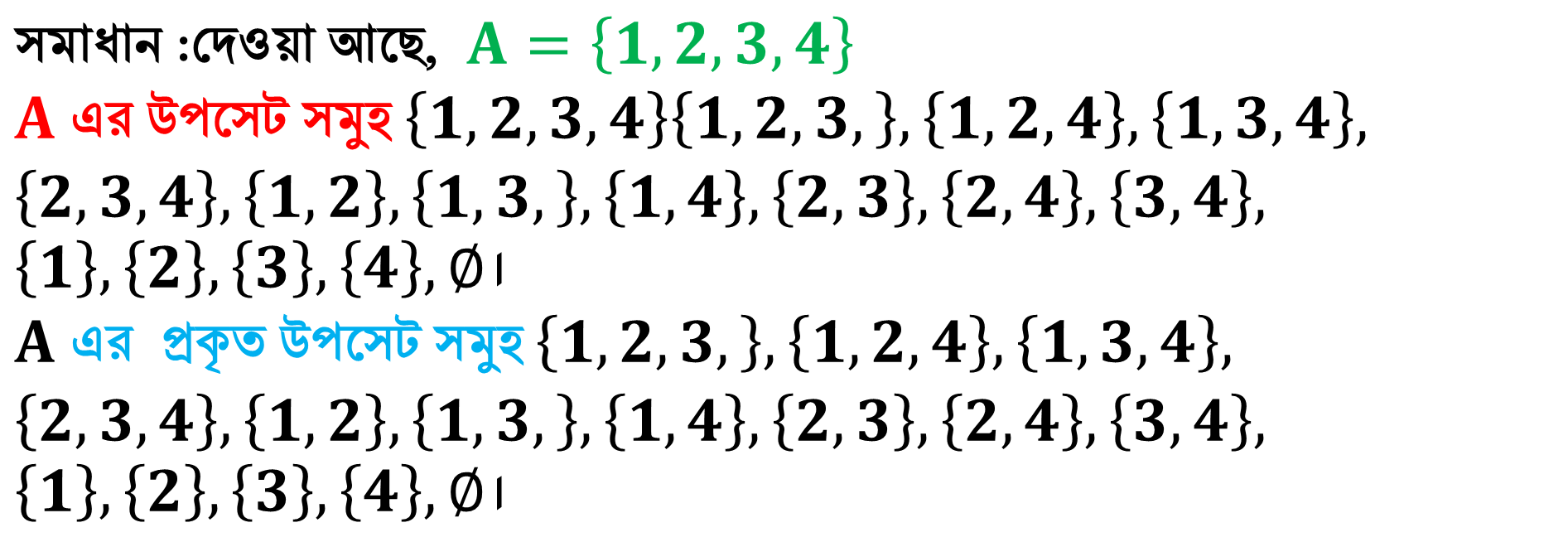 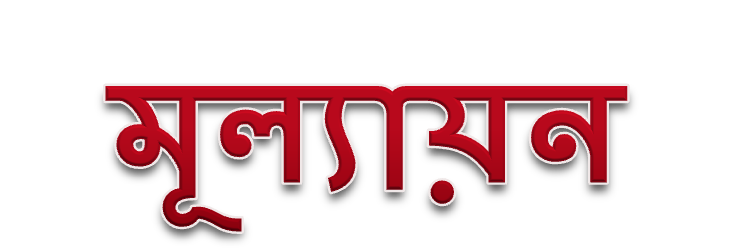 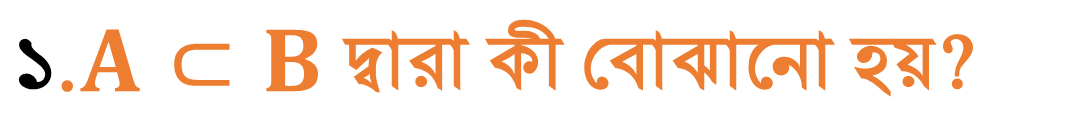 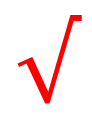 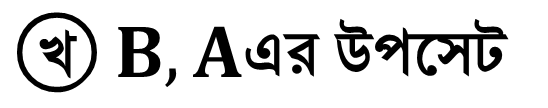 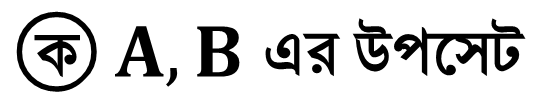 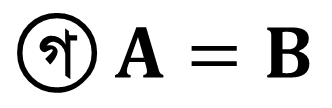 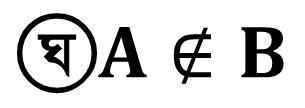 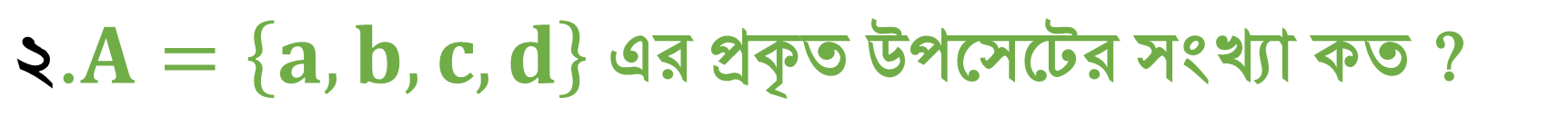 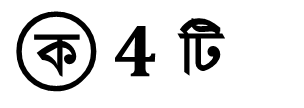 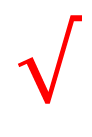 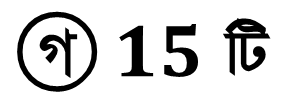 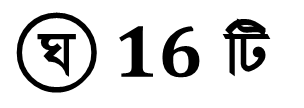 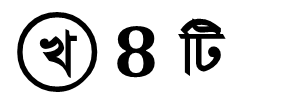 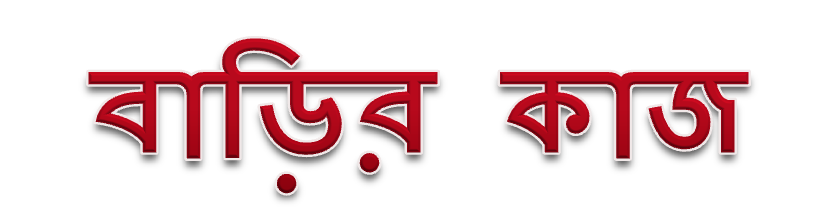 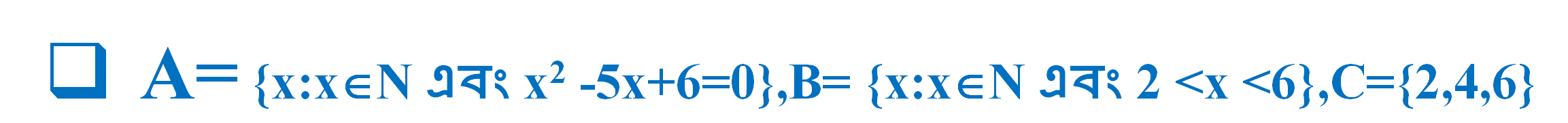 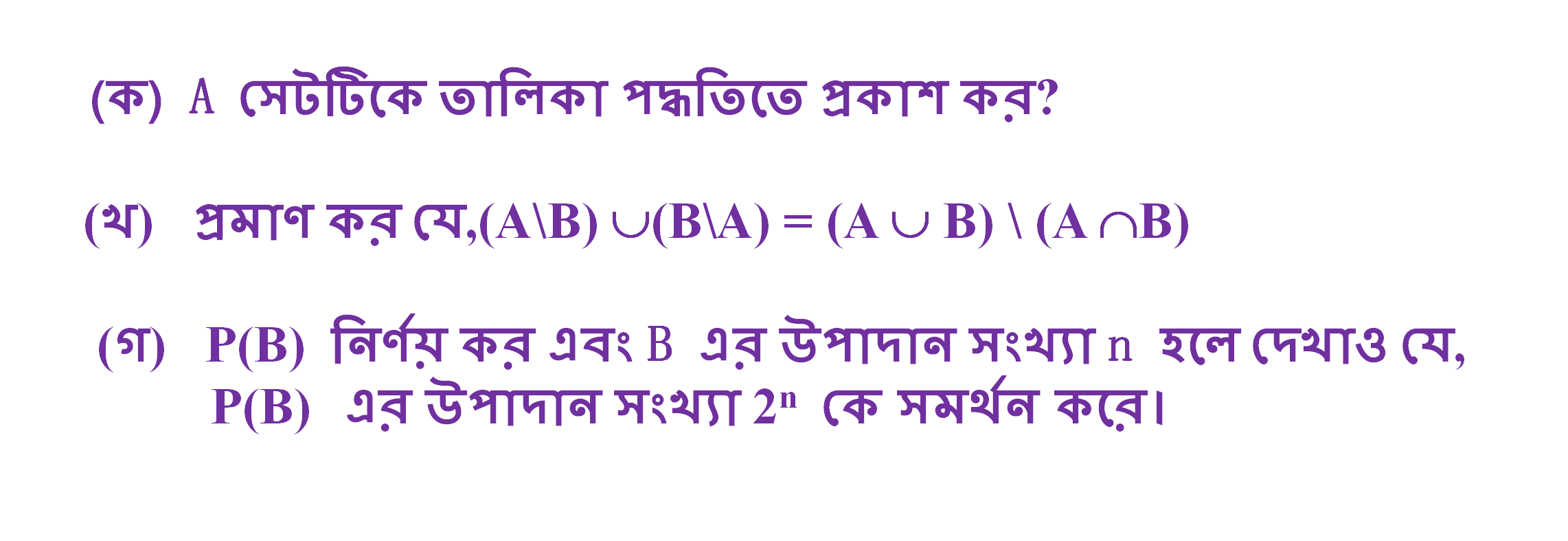 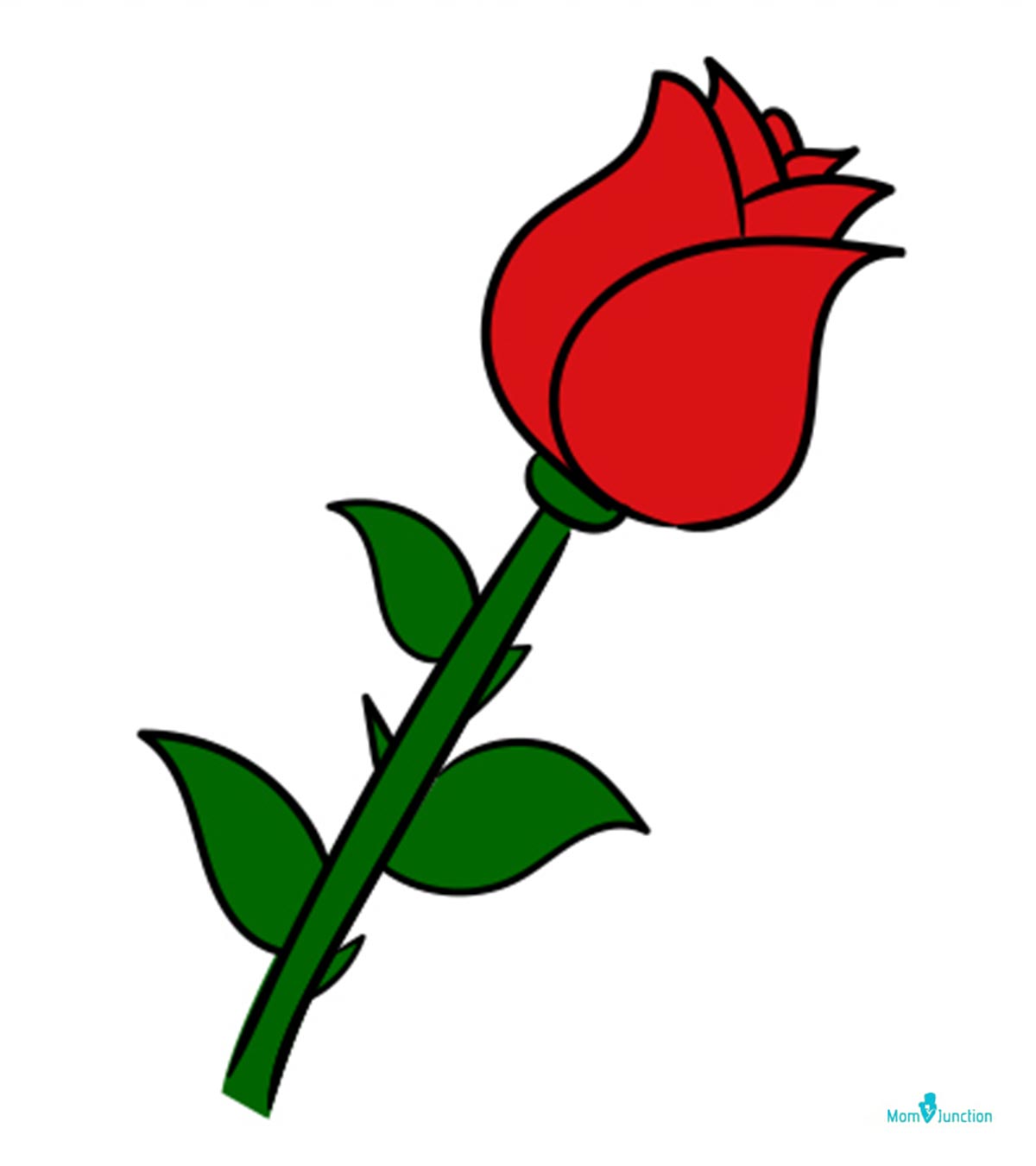 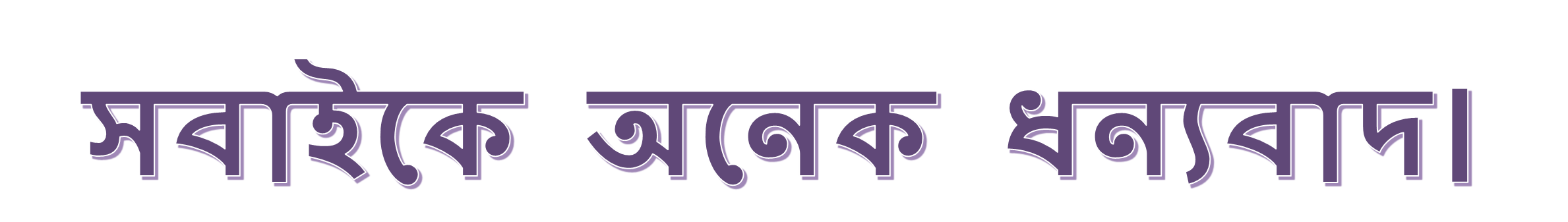